Sistemas Operacionaisde Redes
Visão Geral
Conceito de Computadores
Um computador é constituído de:
Hardware
CPU (Processadores)
Unidade Lógica Aritmética (ULA)
Unidade de Controle (UC)
Memórias
Random Access Memory (RAM)
Hard Disk Drive (HDD)
Conceito de Computadores
Um computador é constituído de:
Hardware
Dispositivos de Entrada e Saída
Monitor
Impressora
Teclado
Mouse
Caixas de Som
Microfone
Webcam
Dispositivos de interconecção
Placa de rede Ethernet
Placa de rede Wi-Fi
Porta serial
Conceito de Computadores
Um computador é constituído de:
Software
Sistema Operacional
Drivers (Interação com Hardware)
Programas (Interação com o Usuário)
Sistemas Operacionais
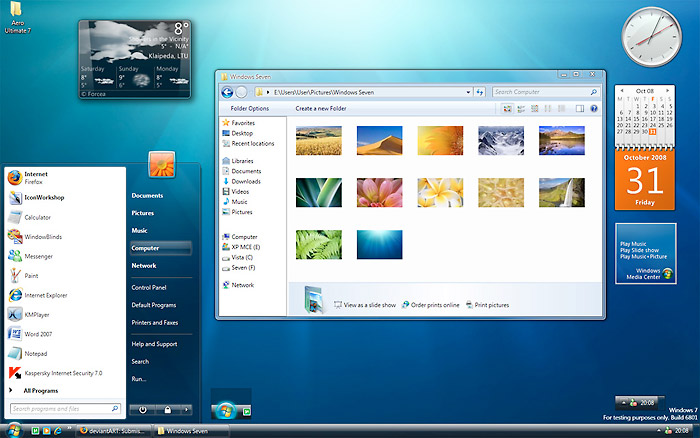 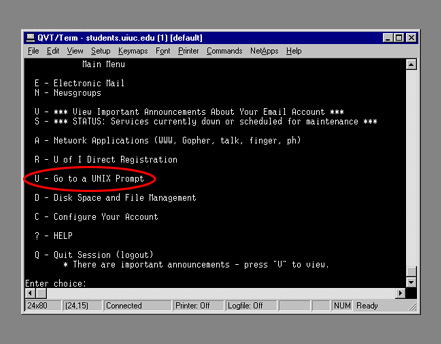 Windows
Unix
Sistemas Operacionais
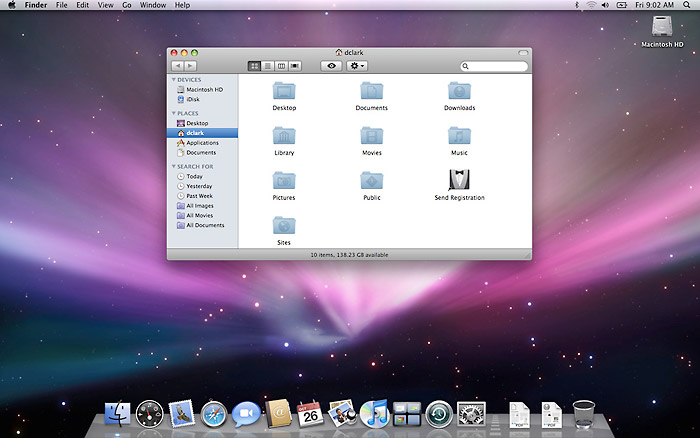 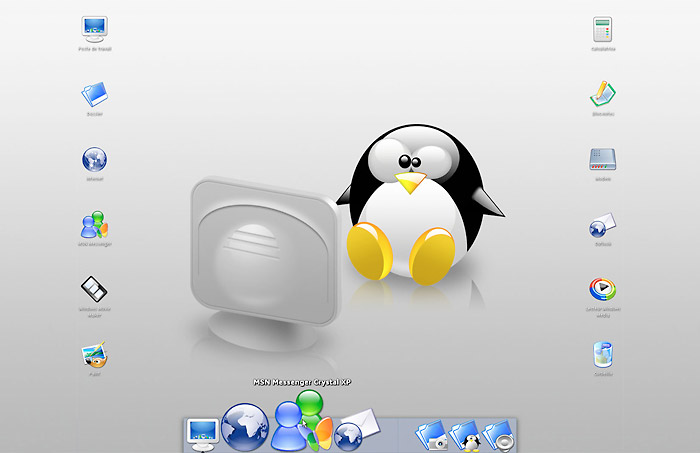 MacOS
Linux
Sistemas Operacionais
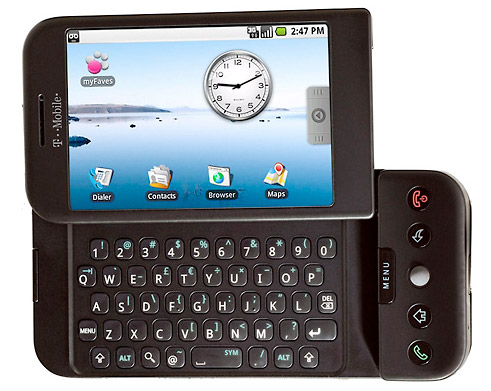 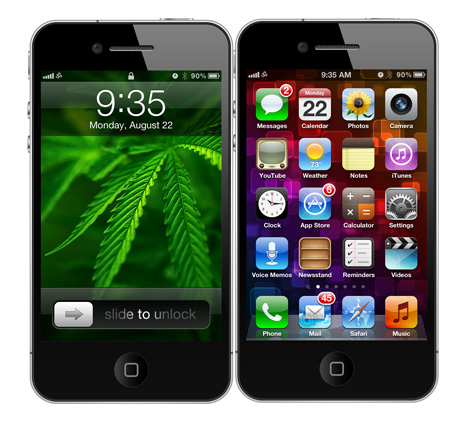 Android
iOS
Conceito de Computadores
Interage com o sistema
Usuário
X
Gerencia processos
Sistema Operacional
Ensina o SO a utilizar o hardware
Drivers
Hardware de interação com o usuário
Hardware
Entrada e Saída
Realiza operações lógicas e aritméticas
CPU
Memória
Armazena informações permanentes na forma de arquivos ou temporariamente em cache para processamento
Conceito de Computadores
O que poderia ser remoto?
Se estendermos um fio podemos deixar partes do computador em uma sala e partes em outra, criando acessos remotos
O usuário terá a impressão de que tudo funciona localmente
Essa extensão do SOL é feita através do módulo redirecionador, interceptando as chamadas e encaminhando-as para o SOR
Sistema Operacional
Drivers
Usuário
Hardware
CPU
Entrada e Saída
Memória
Arquiteturas
Aplicações e o SO se comunicam por Solicitação/Resposta
Chamadas ao Sistema Operacional
O servidor recebe uma solicitação e responde com um resultado
A organização básica de um SOR funciona com base numa estrutura Cliente/Servidor
O servidor disponibiliza serviços e recursos
O cliente se comunica com o servidor para ter acesso a seus Serviços
Cada lado de um SOR terá um dos dois tipos de estações:
SORC – Módulo Cliente do Sistema Operacional
SORS – Módulo Servidor do Sistema Operacional
Arquiteturas
Arquitetura Peer-to-Peer (Par a Par)
Os 2 lados possuem tanto o SORC quando o SORS
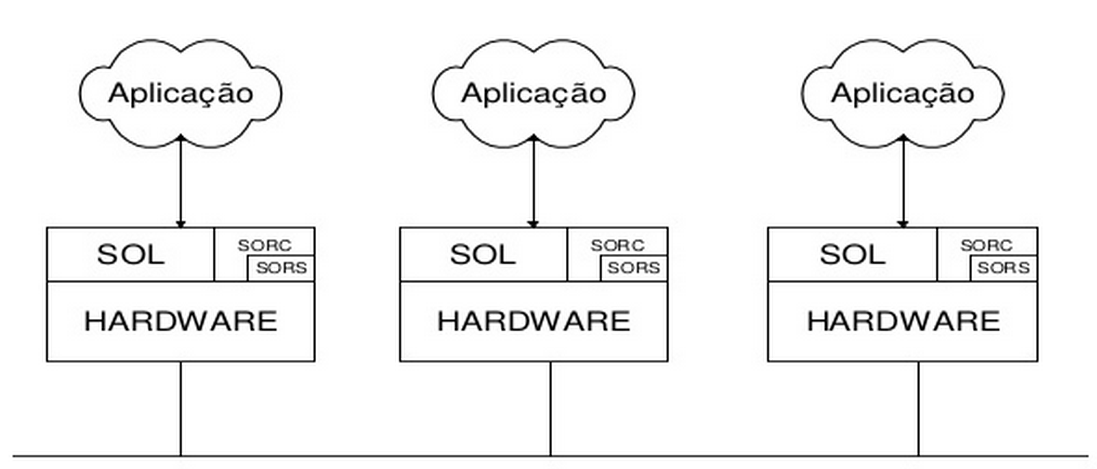 Arquiteturas
Cliente-Servidor
Um dos lados terá só o SORC e o outro o SORS
O servidor disponibiliza algum serviço, os mais conhecidos são:
Sistema de Arquivos
Banco de Dados
Impressoras de Rede
DNS
Correio Eletrônico
Chats
Sistemas Web
Serviço
Aplicação
Comando
Resposta
Resposta
Pedido
Consulta
Servidor
Cliente
Resposta
Arquiteturas
Cliente-Servidor
Dedicado: Não roda aplicativos localmente
Não Dedicado: Permite utilizar aplicativos também localmente, além de prover os serviços de servidor
Sistema Operacional de Redes
O SOR é um conjunto de módulos que ampliam o SO, fornecendo-lhe novas funções, utilizando recursos compartilhados na rede
Cada máquina cliente terá sempre um SOL (Local), complementado por um SOR
Tudo deve ser transparente, o módulo redirecionador deve ser discreto para que o usuário não perceba que o recurso é remoto
Exemplos de Servidores
Exemplo 1: Servidor de Jogos
Permite que vários jogadores joguem juntos, sem que o sistema rode na máquina de nenhum
Exemplo 2: Servidores de Backup
Todos os dados de um servidor são replicados simultaneamente em outro Servidor
As posições geográficas devem ser suficientes para evitar desastres naturais ou atentados
Exemplo 3: Servidor DHCP
Distribui os IPs na Rede de forma automática
Exemplo 4: Servidor de Sistema Operacional
Exclui a necessidade da máquina ter um SO instalado localmente
Não exige nem que a máquina possua HD
Questionário
Qual a vantagem de utilizar um SO de Rede?
Que serviços um Servidor pode prestar a uma rede?
Quais componentes de Hardware e Software podem ser distribuídos entre o lado do cliente e o lado do servidor?
Pesquise e faça um resumo sobre as arquiteturas Peer-to-Peer (Par a Par), Cliente/Servidor Dedicado e C/S não Dedicado.
Quais são os SORs mais utilizados hoje no mercado?